Rodzinne spotkanie 	BożonarodzenioweGrupa 0a18.12.2018r.
„Świąteczne spotkanie Bożonarodzeniowe"Święta Bożego Narodzenia to najpiękniejszy okres roku. Dla wielu jest to czas spotkań w rodzinnym gronie, dzielenia się opłatkiem, składania życzeń najbliższym, wspólnego kolędowania. Jest to również okazja do wspólnego kolędowania w przedszkolu – dzieci, nauczycieli i rodziców nim na niebie zabłyśnie pierwsza gwiazdka. Spotkanie odbyło się dnia 18 grudnia 2018r. Dzieciaczki  z wielkim przejęciem, najpiękniej jak umiały, dostarczając wszystkim gościom niezwykłych doznań i wzruszeń recytowały wiersze, śpiewały piosenki świąteczne oraz kolędy. Na zakończenie złożyliśmy sobie wszyscy życzenia, a dzieci obdarowały swoich rodziców własnoręcznie zrobionymi prezentami. Na zakończenie odbył się pyszny poczęstunek przygotowany przez Rodziców naszych dzieci.Czas upłynął w miłej, świątecznej atmosferze.
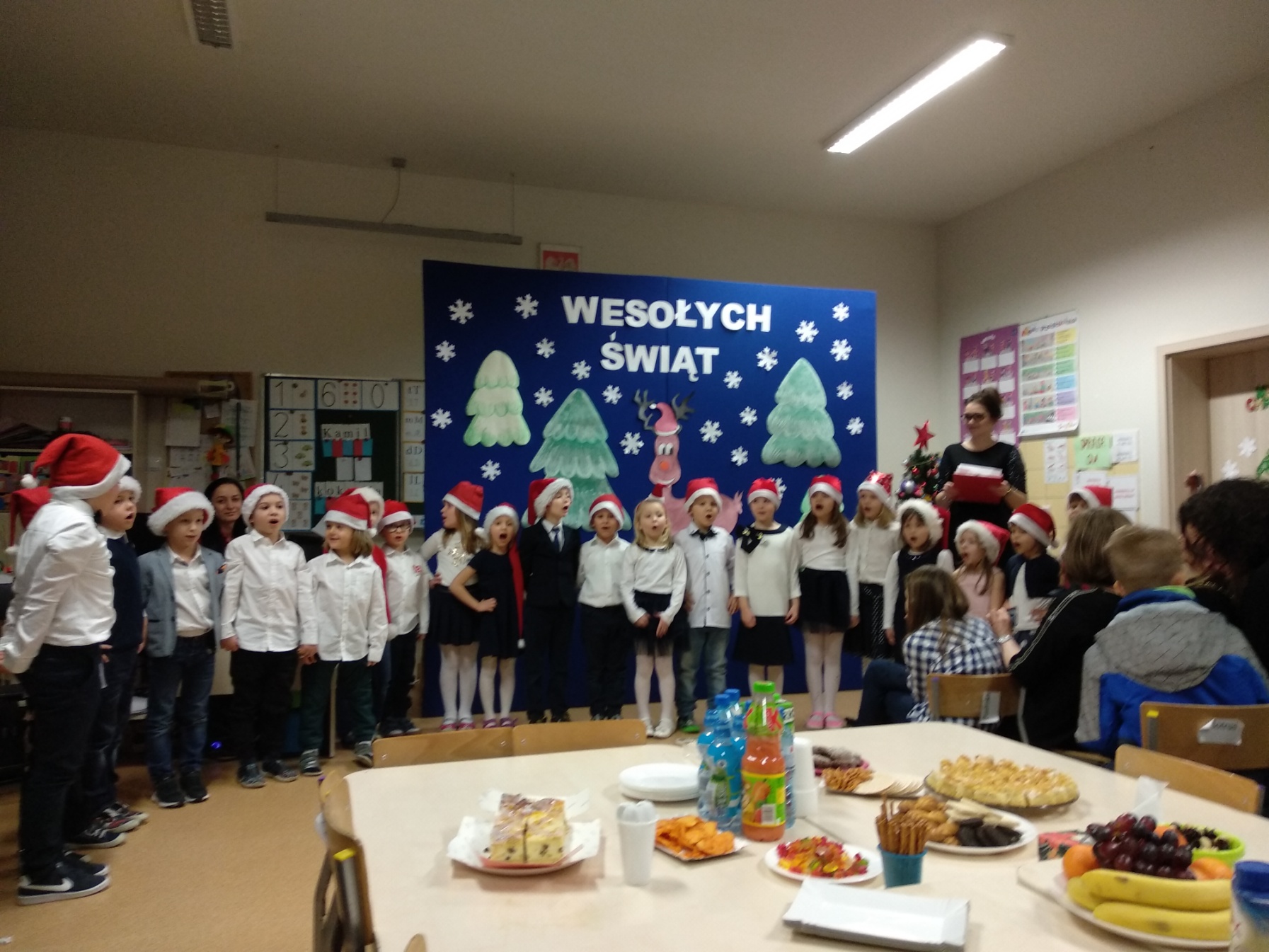 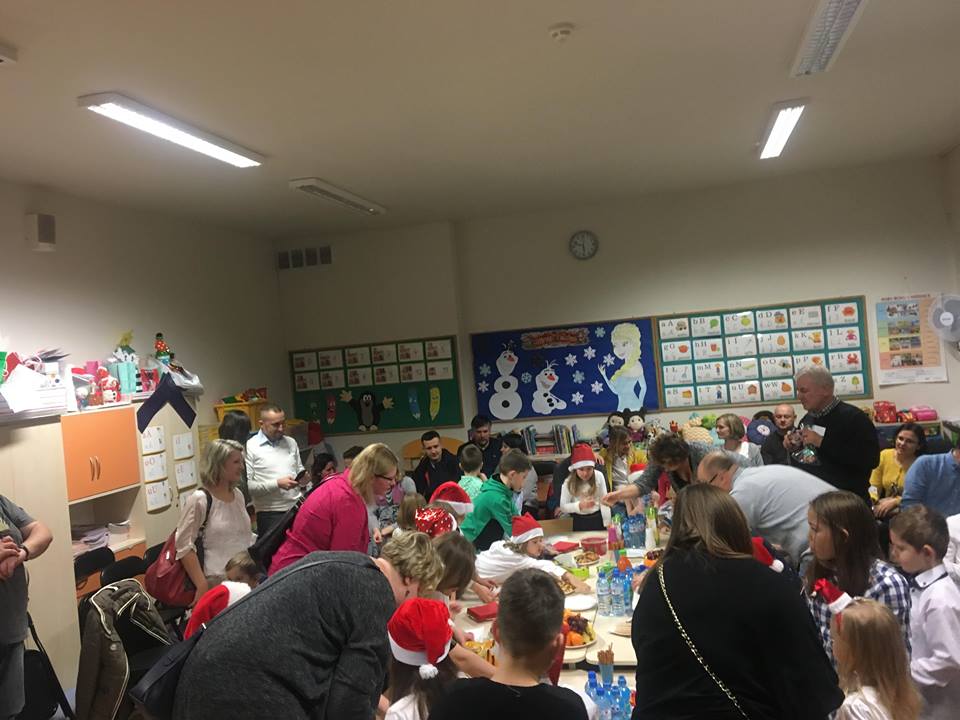 Autor: Krystyna Chmielecka - Szaro